Loans & Deposits
By CA Abhijit Sanzgiri
Acceptance of Deposits
Section 73 -76A
What are deposits
Deposits - Means through which accompany acquires funding 
Section 2(31) - Co’s Act & Rule 2(1)(v) defines “deposit” - Includes any receipt of money by way of deposit or loan or in any other form by a Co. as may be prescribed, but does not include such categories of amounts received as provided in Rule 2 (1)(c) of Co’s Acceptance of Deposit Rules,2014.
Applicability
Provisions of Sec 73 to 76A of Co’s Act,2013 & Co’s (Acceptance of Deposits) Rules,2014 shall apply to all Co’s except:
Banking Companies
NBFC registered with RBI
Housing Finance Co’s registered with NHB
Co’s Specified by CG under provisions to sec 73(1) of Co’s Act, 2013.
Sections of Co’s Act 2013
4 sections - sec 73 to 76 - Chapter V of this Act
Section 73, 74(1), 76 operative from 1st April 2014
All sections of Deposits operative from 6th June 2014.
Co’s (Acceptance of Deposits) Rules, 2014(Rules)
Deemed Deposits
Share application money.
Money received from director or shareholder without obtaining declaration.
Bonds & debentures issued exceeding MV of assets.
Deposits by Employees > their annual salary in nature of non-interest bearing security deposits.
Co. not refunding amount received in course of business as advance for dealing in goods, properties or service even when it does not have any permission to deal in the same.
Exempted deposits
Receipts from SG,CG.
Receipts from FIG, FG
Loan or facility from any Banking Co
Loan or financial assistance from any PFI’s notified by CG;
Amount received against issue of commercial paper;
Inter-corporate Deposits;
Amount towards share application money received up to 60 days;
Receipt from a person who was a director along with declaration 
Amount raised by issue of secured bonds or debentures.
Amount received from an employee of the Co. not exceeding his annual salary
 Non-interest bearing amount received or held in trust;
 Amount received in course of, or for purposes of, business of the Co,-
Advance for supply of goods or provision within a period of 365 five days. 
Advance, against consideration for sale of any property;
Security deposit for performance of contract for supply of goods or provision of services;
Advance received under long term projects for supply of capital goods.
 Amount brought in by Co promoters as unsecured loan pursuant to stipulation of any lending FI’s or a Bank subject to specified conditions.
Kinds of Deposits
Acceptance of deposits from members

Acceptance of deposits from public
Acceptance of Deposits from Members
As per Sec 73 - Private Co. or Public Co. can accept deposits from its members.
Pass a resolution in GM.
Company to certify that it has not committed any default in repayment of deposits accepted & payment of interest on such deposits.
Eligibility for deposits from public
Public Co. having:
 Net worth ≥ 100 crores
 			OR
Turnover ≥ 500 crores
Pass SR in general meeting, ordinary resolution if proposed deposits & existing deposits are < Net Worth.
Depositor
Defined by Rule 2(1)(d)
Member who made a deposit in a Co. in accordance with Sec 73
Any person who made deposit in an eligible Co. in accordance with Sec 76.
FORMS
Limits for Accepting Deposits
Advertiement
Advertisement to file the copy of the advertisement with ROC signed by all directors o
Advertisement can be issued only after 30 days of the ROC filing that states Credit Rating, Statement of Financial Position, Portion of secured & unsecured deposit,  names of deposit trustees, details of the scheme, amounts due towards previous deposits accepted earlier.
Terms & Conditions
Tenure - 6 to 36 months
Exception - Short term deposit < 6 months can be accepted
Tenure can not be < 3 months.
Such deposit do not exceed 10% of SC + Free Res. +SP
Maximum 3 Joint depositors
No rights to make any alterations directly or indirectly to acceptance of deposits
No acceptance/ renewal of deposits at a brokerage exceeding maximum rate prescribed by RBI for NBFC to pay their public deposits.
Sec 74 - Repaying deposits (prior this Act)
File Form DPT 3 within 3months from commencement of this act comprising of:
All deposits accepted by the Co. 
Amount remaining unpaid on those deposits including interest element 
Arrangements made for these payments
Repay deposits within 3 years of commencement of the Act or expiry of those 
        deposit terms, whichever is the earliest.
Co can apply to the Tribunal for extension of time to repay the deposit amounts which can 
	     be extended by the Tribunal after reviewing - - 
Co’s financial position  
Amount of deposits to be repaid, including interest  
Such other related matters.
Deposit Repayment Reserve
All Co’s receiving deposits have to maintain a Deposit Repayment Reserve where a sum not < 20% of the amount of its deposits maturing during the FY & the FY next following & keeping it in a separate bank account called Deposit Repayment Reserve Account.
Register of Deposits
Register kept at the registered office with separate entries of depositors within 7 days from issuance of receipts, authenticated by director/ secretary/ officer authorised by board
Register to be preserved for at least 8 calendar years.
Disclosures in FS
Disclose in it’s FS about money received by directors through notes.
Private Co. to also disclose relatives of such directors.
Accepting deposits from public
Pass SR & file the same with ROC before making any invitation to Public. 
Obtain credit rating & file with ROC along with DPT 3. 
Create Charge < 30 days of such acceptance on its assets for amount not < deposits accepted. 
Issue a circular (Form DPT-1)- English & vernacular language- to place on its website, if any 
Execute a deposit trust deed in Form DPT-2 < 7 days before issuing the circular. 
Furnish receipt < 21 days of amount received to the depositor. 
Deposit sum  not < 20% of deposits maturing during a FY & FY next following, & keep in a separate scheduled bank account called as Deposit Repayment Reserve Account. 
Not invite or accept or renew any deposit in any form, carrying @ ROI or pay brokerage at rate exceeding NBFC norms
Acceptance of deposits from Public
BOD at a GM convened pass a resolution for obtaining deposit from its Members subject to their approval.
BOD to approve Application Forms for accepting deposits (containing a declaration that deposit is not made out of borrowed fund), format of Receipt of Deposit & for Register of Deposits. 
Obtain approval of members by Passing OR in GM; 
Accept Application Forms for accepting deposits containing the aforesaid declaration; 
Furnish deposit receipt to depositors < 21 days from date of receipt or realization of cheques. 
Maintain register of deposit & make entries <  7 days from date of issuance of deposit receipt & such entries authenticated by a directors & Co. secretary of the Co. 
Not accept deposits repayable on demand or for a period <6 & >36 months from date of acceptance or 
Pvt Co. accepting deposit to file Form DPT-3 with ROC, annually before 30th June, of every year & furnish information contained therein as on the 31st March of that year duly audited .
Penalty
Penal interest rate is 18% for overdue period whether matured & claimed but remaining unpaid.
Co. & officer in default to pay a fine up to Rs.5000/- where a continuing offence will lead to a fine of Rs. 500 per day.
Sec 76A, - Failure to repay deposits & interest within a specific time or time allowed by the Tribunal then:
 Co. to pay twice amount deposited or fine up to 1 crore extendable to 10 crores.
Officer in default will be imprisoned for 7 years or fined 25 lacs extendable to Rs.2 crores or both.
For Fraudulent intentions
As per Sec 75 of Co’s Act, 2013:
Every officer responsible – personally liable for all losses/ damages incurred by depositors without any limitation to liability
Liability under Sec 447 - imprisonment (6m – 10 years) +Fine up to 3 times the amount of fraud
Section also applies on failure to comply with Sec 74 provisions
Rules
Rule 7: Appointment of Trustee for depositors
Rule 8: Duties of Trustees.
Rule 9: Meeting of Depositors
Rule 10: Form of application for deposits.
Rule 11: Power to nominate.
Rule 12: Furnishing deposit receipts to depositors 
Rule 13: Maintenance of liquid assets & creation of Deposit Repayment Reserve account 
Rule 14: Register of deposits

Rule 15 : General provisions on premature repayment of deposits. 
Rule 16 : Return of deposits filing .
Rule 16A Disclosures in FS
Rule 17 : Penal rate of interest 
Rule 18 : Power of CG to decide certain questions.
 Rule 19 : Sec 73,74 applicability . 
Rule 20 : Statement of deposits existing on  dommencement of Act
Rule 21 : Punishment for contravention
Disclosure by Godrej & Boyce Manufacturing Company Ltd
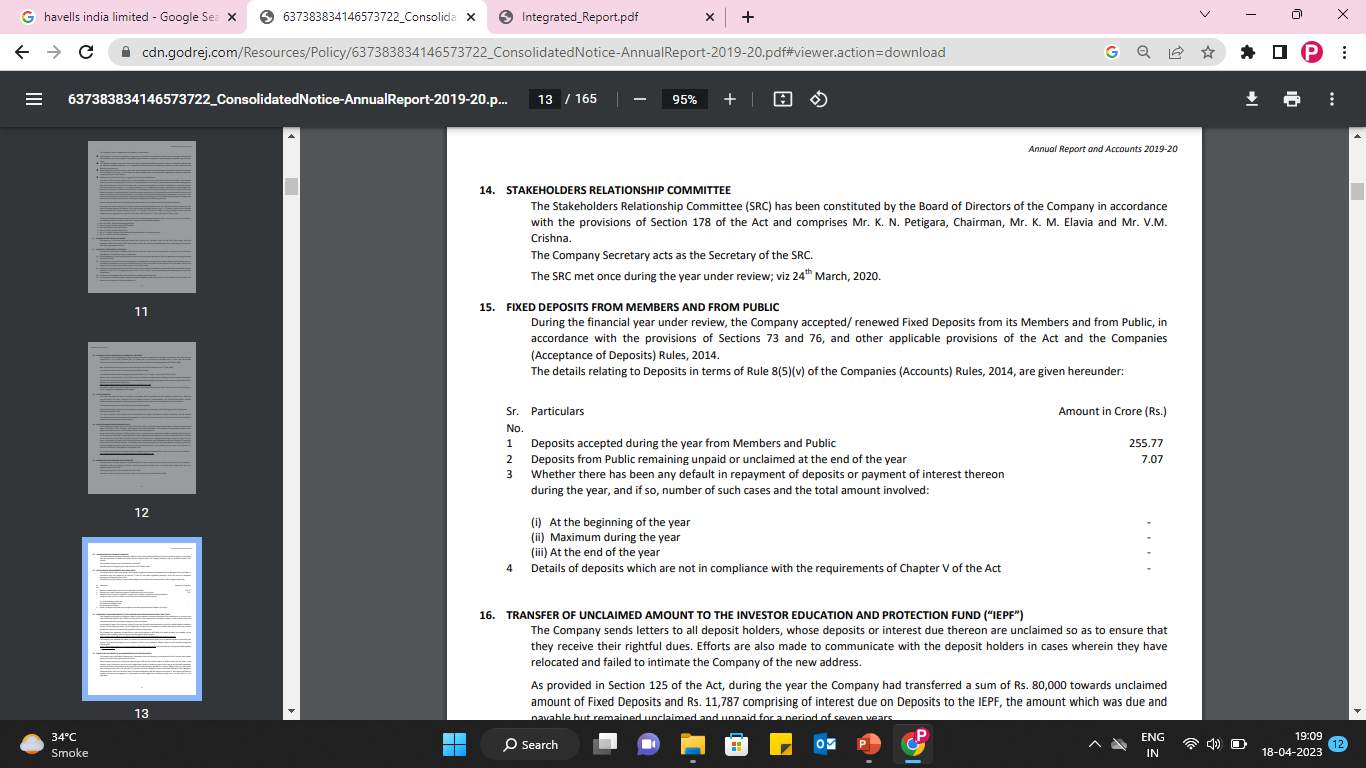 Loans to Directors
Section 185
Loan to Directors
Sec 185(1) -  No Co. shall, Advance loan directly or indirectly, which includes a loan represented by a book debt, Give guarantee or provide security with connection to any loan taken 
Director or
Directors of its Holding Co. or
Relative of Directors or
Partner of the firm in which Director is a Partner or
Partnership Firm in which its director or its Holding Co. is a Partner
Loan to interested persons of directors
Sec 185(2) - Co. can give loans to any person/entity in whom any of the directors are interested in subject to certain conditions. 
Approval of shareholder by way of SR & 
Loans is utilized by the borrowing Co. for its principal business activities.
Interested person
Any Pvt Co. of which any director of the lending Co. is a director or member. 
Any body corporate at whose GM not < 25% of total voting power may be exercised or controlled by any director of the lending Co, or by 2 or more such directors together. 
Any body corporate, MD, the BOD, or manager, which is accustomed to act in accordance with directions or instructions of board, or of any director or directors, of lending Co.
Any director of lending Co, or of a Co. which is its holding Co. or any partner or relative of any such director; or 
Any firm in which any such director or relative is a partner;
Restrictions of Co. to grant a loan Sec 185(3)
Co’s providing Loan to MD/WTD subject to : 
Conditions of service extended to all its employees or 
Pursuant to a scheme approved by SR
Co’s providing Loan, Guarantee, Security in their ordinary course of business where interest charged not < prevailing yield of GSecs of 1 year, 3 year, 5 year or 10 year. 
Loan, Guarantee Security provided by Holding Co. to wholly-owned subsidiary Co. for principal business activities. 
Guarantee or security provided by Holding Co. to its subsidiary for principal business activities.
Exemption to Private Co
Sec 185 not to apply to Private Co- 
In whose share capital no other "body corporate" has invested any money ; 
If borrowing from Banks or FI's or any body corporate is < twice of PUC or 50 crores, whichever is lower ; 
Co has no defaults in repayment of borrowing subsisting at time of making transactions under this section.
Penalty
Inter Corporate Deposits
Section 186
Applicability
Provisions of this section not applicable to:
Banking Co., Housing Finance Co., Insurance Co. in its normal business operations.
Co. established to provide infrastructure facilities or to finance industrial enterprises.
Registered Non-Banking Finance Co. (NBFC) concentrating primarily on acquiring securities.
Loans & InvestmentsSection 186(1)
Co. can invest not > 2 layers of investment companies; 
Layers meaning taken from section 2(87)(d) which is in relation to a holding Co., its subsidiary or subsidiaries 
Investment means purchase of shares, share warrants, debenture bonds or similar debt securities.
Proviso to section 186(1)
First proviso: If a Co. acquires any other Co. which is incorporated outside India whether it has invested in more than two layers of investment Co. 
Second proviso: In investment in > 2 layers of subsidiary Co. as per any framework of any law or rules there in.
Limit for making loan or Investment
Sec 186(2) No Co. shall directly or indirectly give:
Loan to any person or body corporate 
Guarantee or provide security for any loan to any person or body corporate 
Acquire securities of anybody corporate
Exceeding:
60% of PUC + Free Reserves + Security Premium or
100% of its Free Reserves + Security Premium Whichever is more 

If a Co. wishes to exceed the limit then it can do so by passing a SR.
Terms & Conditions
Co. can give loans & guarantees to its WOS, or JV & acquisition of securities can be made by Holding Co. of its WOS above the prescribed limit.
No investment shall be made unless board resolution is passed unanimously (by directors present in board meeting) & prior approval of PFI obtained.
Exemption to above:
If limit of loan not exceeded & no defaults made in installments of loan/interest then no PFI approval required
No Co. registered under Sec 12 of SEBI Act (i.e. stock brokers, sub-brokers, share transfer agents, etc.) or such class or classes of Co’s notified by CG in consultation with SEBI shall take inter-corporate loan or deposits > limits & such details to be furnished in the FS.
Interest rate of loan shall not be < yield of 1, 3, 5 or 10 years of G-Secs.
Co. defaulting in paying interest or deposit etc. can’t give loan, security or guarantee till default is subsisting.
Every Co. to maintain a register (i.e. MBP-2) containing loan particulars etc.
Registers kept at Regd office, & open to inspection & extracts of same  provided to a member on payment of prescribed fees as per Co’s AOA not > 10 Rs per page.
Disclosure in FS
Co. shall disclose in FS, reasons for providing such loans etc. & purpose for which such amount will be utilized.
Co. should disclose the following to its members in the FS: 
Full particulars of loans granted. 
Full particulars of investments made. 
Full particulars of guarantee or security provided.
Purpose for which loan, guarantee or security is proposed to be utilised by the recipient of the loan, guarantee or security.
Not Applicable
Above limit & conditions shall not apply to:
Loan provided by a Co. in ordinary course of business 
Any acquisition by 
NBFC Co. of securities (in respect of its investment & lending activities) 
By a Co. whose principal business is acquisition of securities 
Shares allotted u/s 62(1)(a) (i.e. further issue of capital)
Penalty
THANK YOU !
By CA Abhijit Sanzgiri